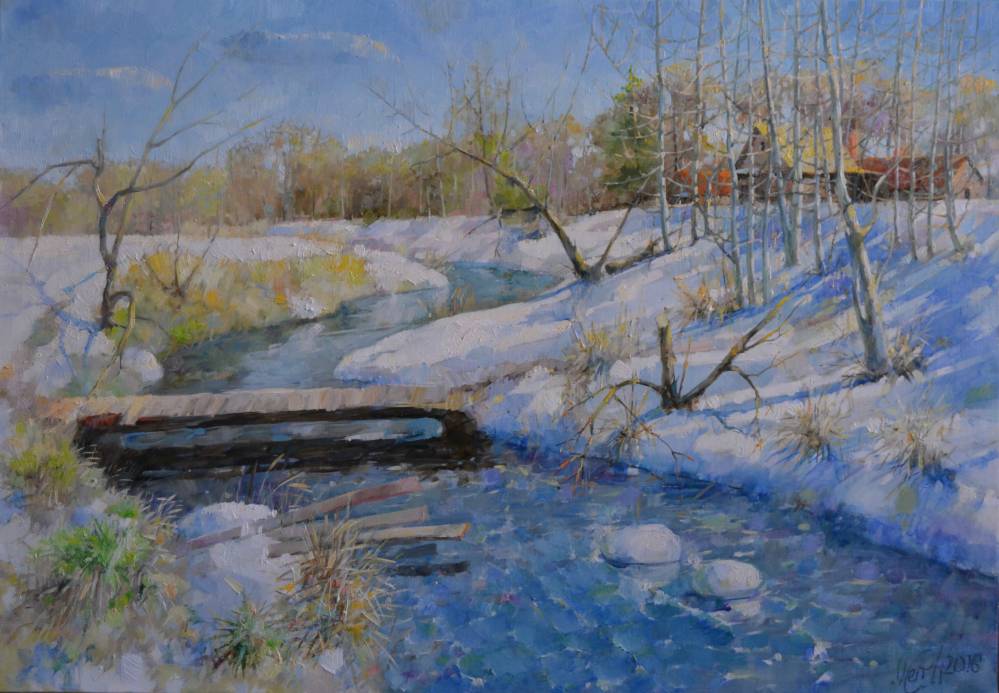 А. Блок. «На лугуС. Маршак. «Снег уже теперь не тот»
Подготовила:  Денисенко М. Е. 
учитель начальных классов
МБОУ «СОШ №1 
г. Бахчисарай
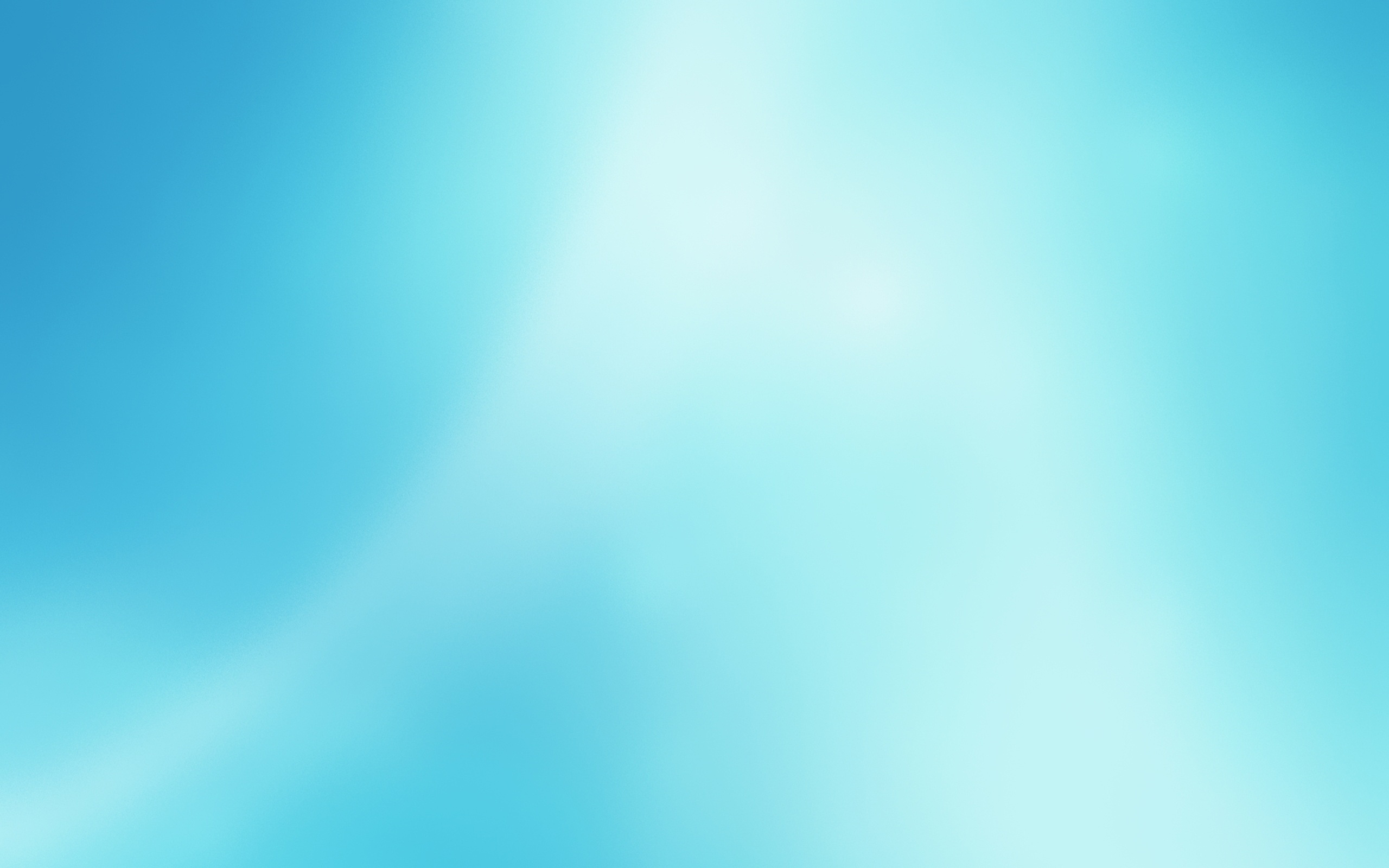 Ф. Тютчев
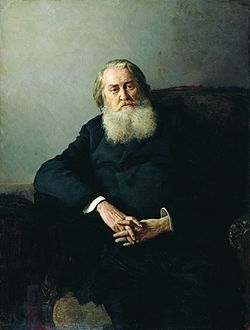 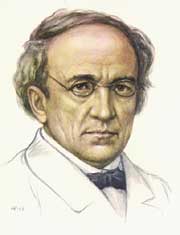 А. Плещеев
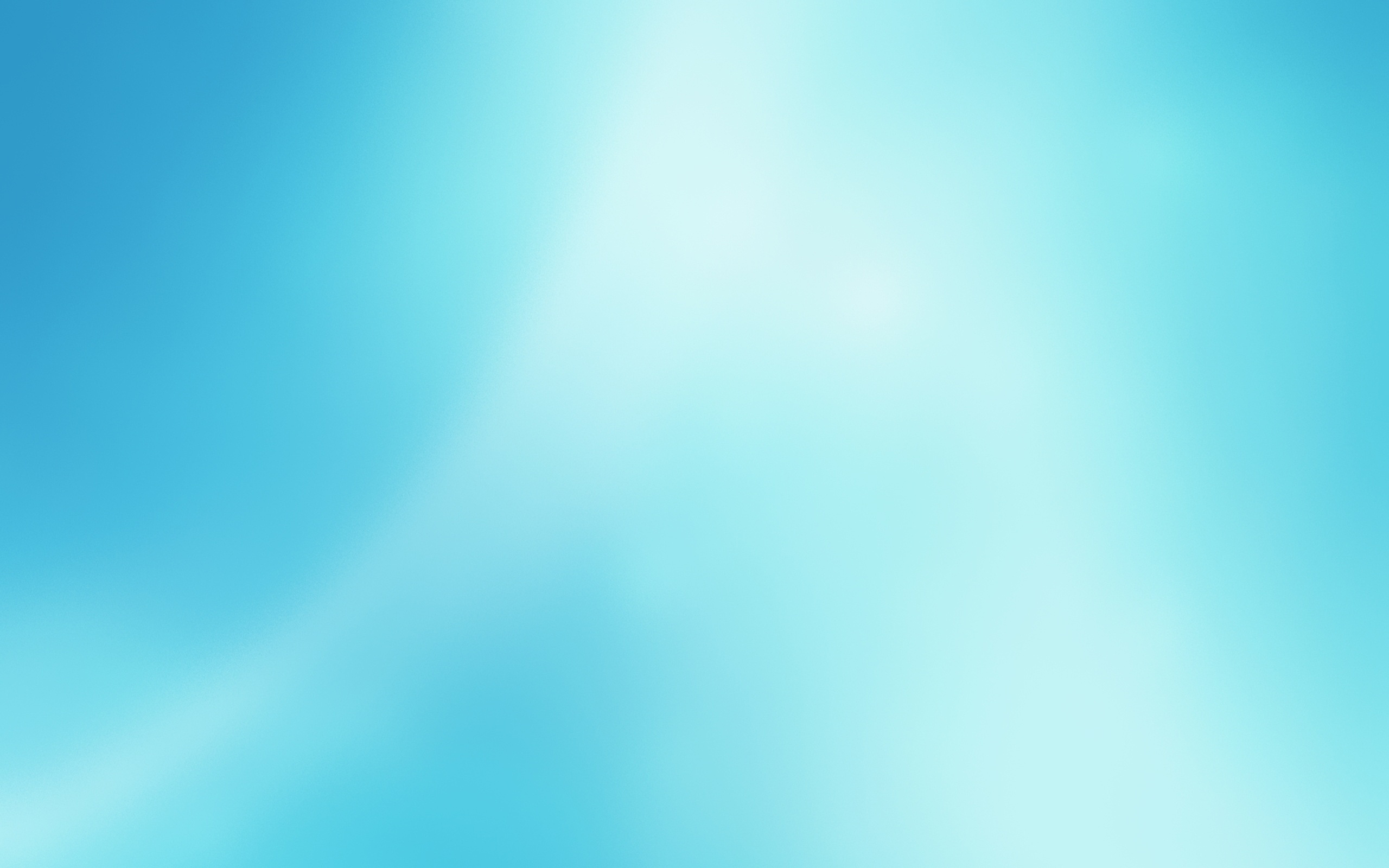 Отгадай загадку
Переносье  с  белым  кругом, 
Важно  я  хожу  за  плугом 
Огороду, полю  врач 	...
Грач
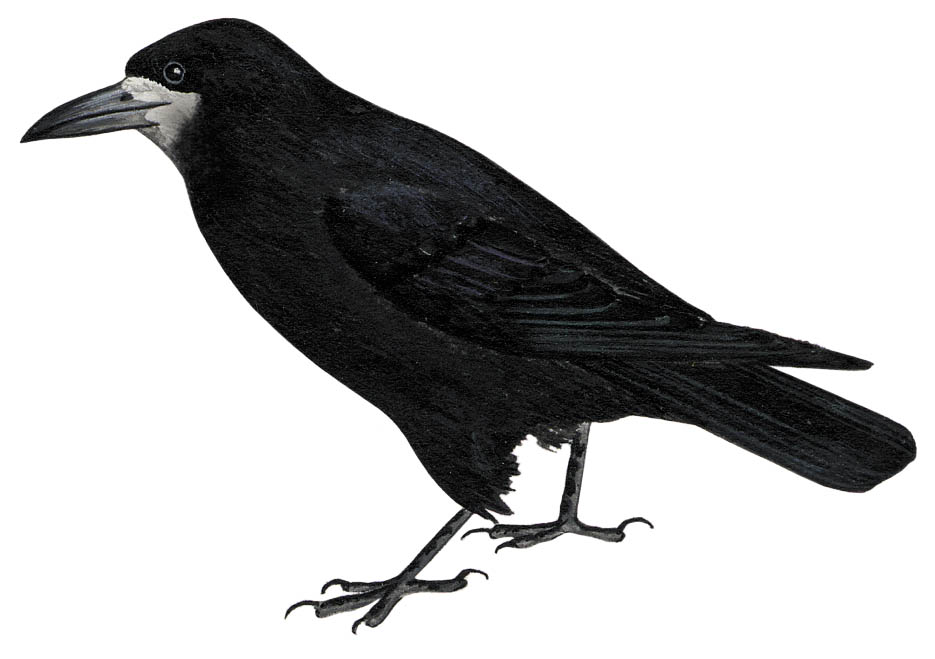 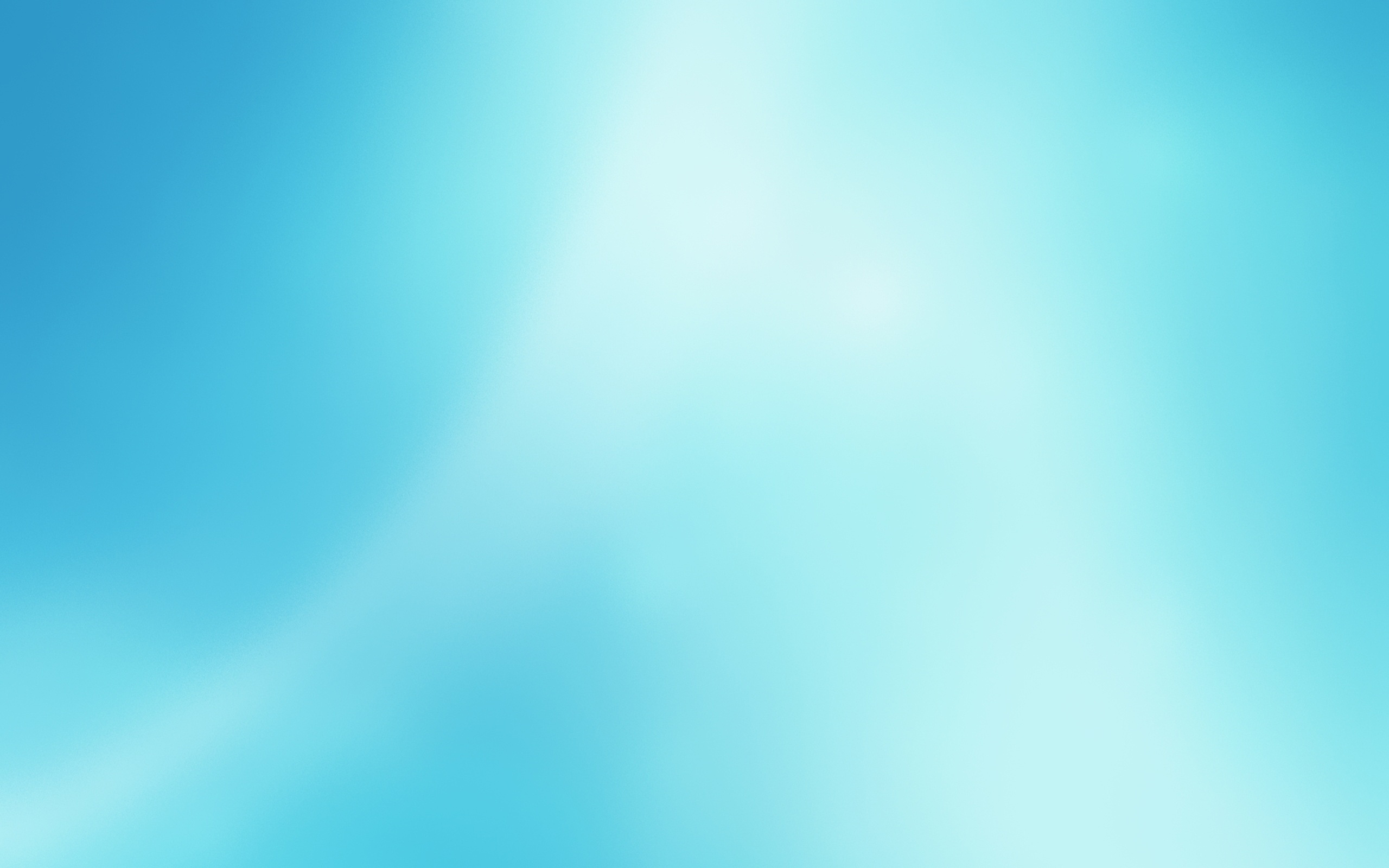 «Увидел грача – весну встречай!»
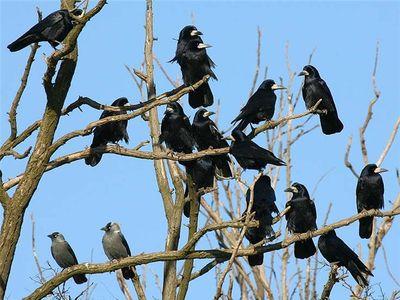 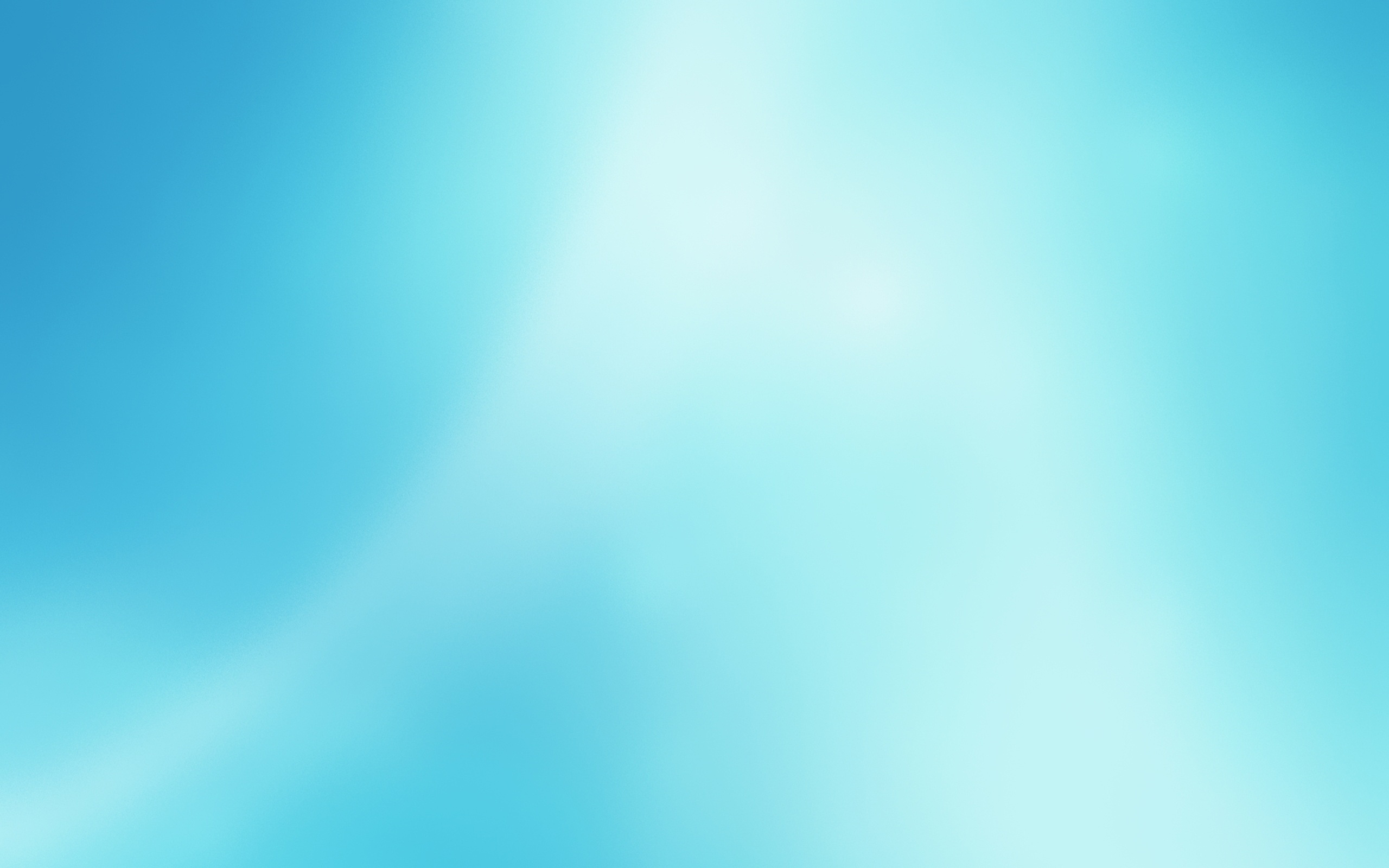 Проверка домашнего задания
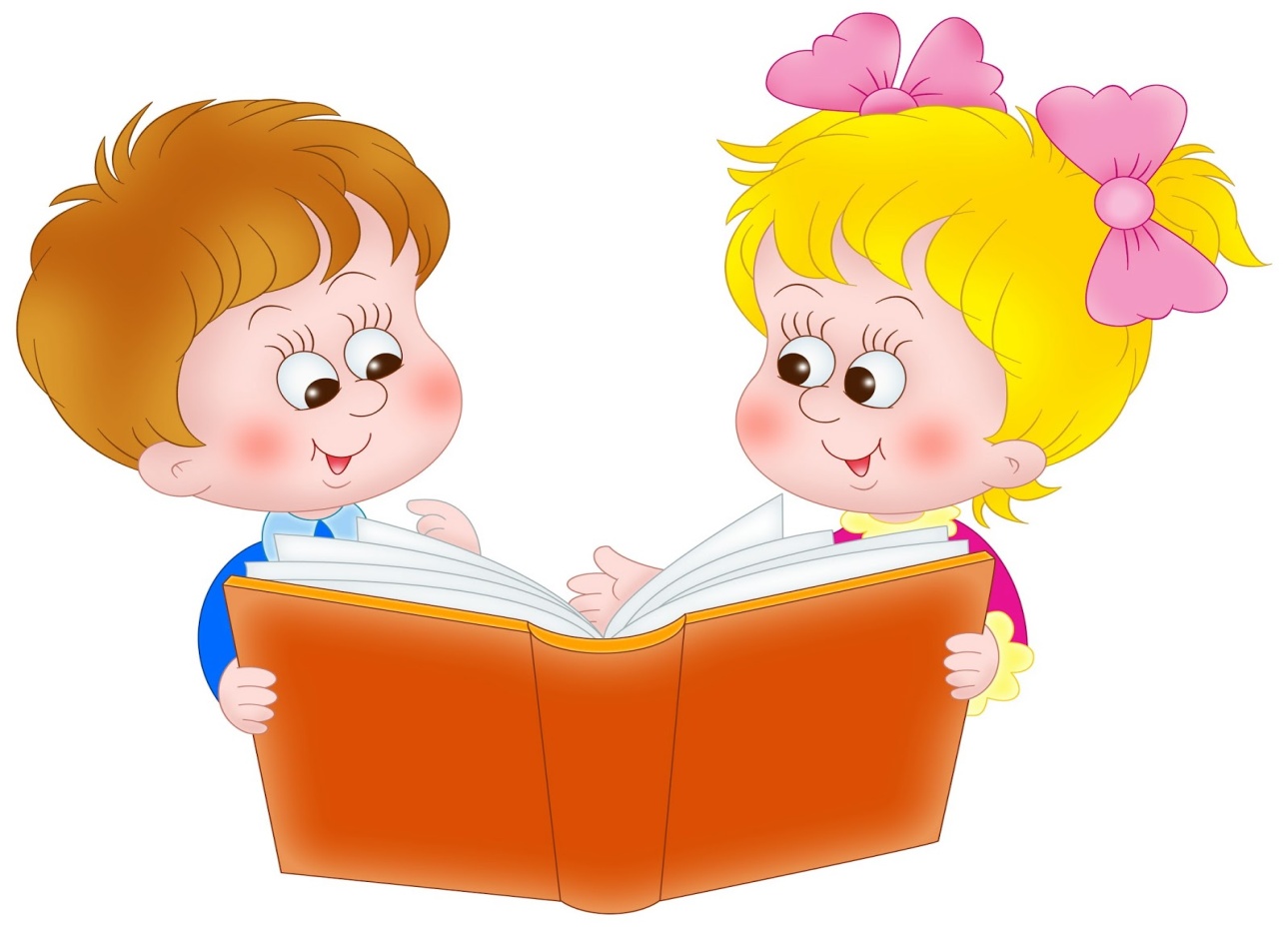 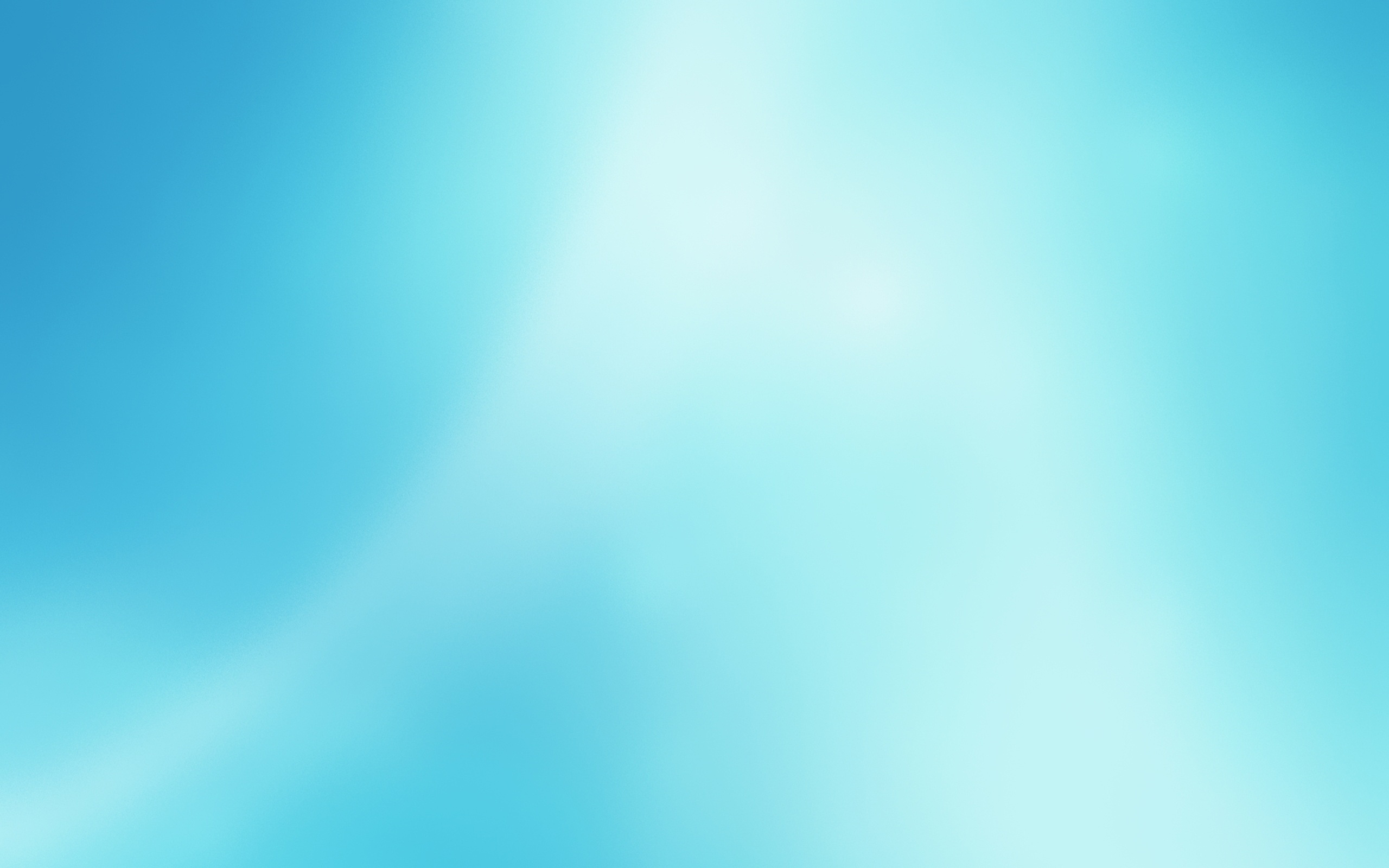 Александр Александрович Блок1880 - 1921
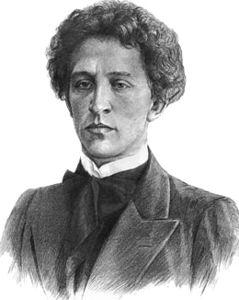 А. Блок «На лугу»
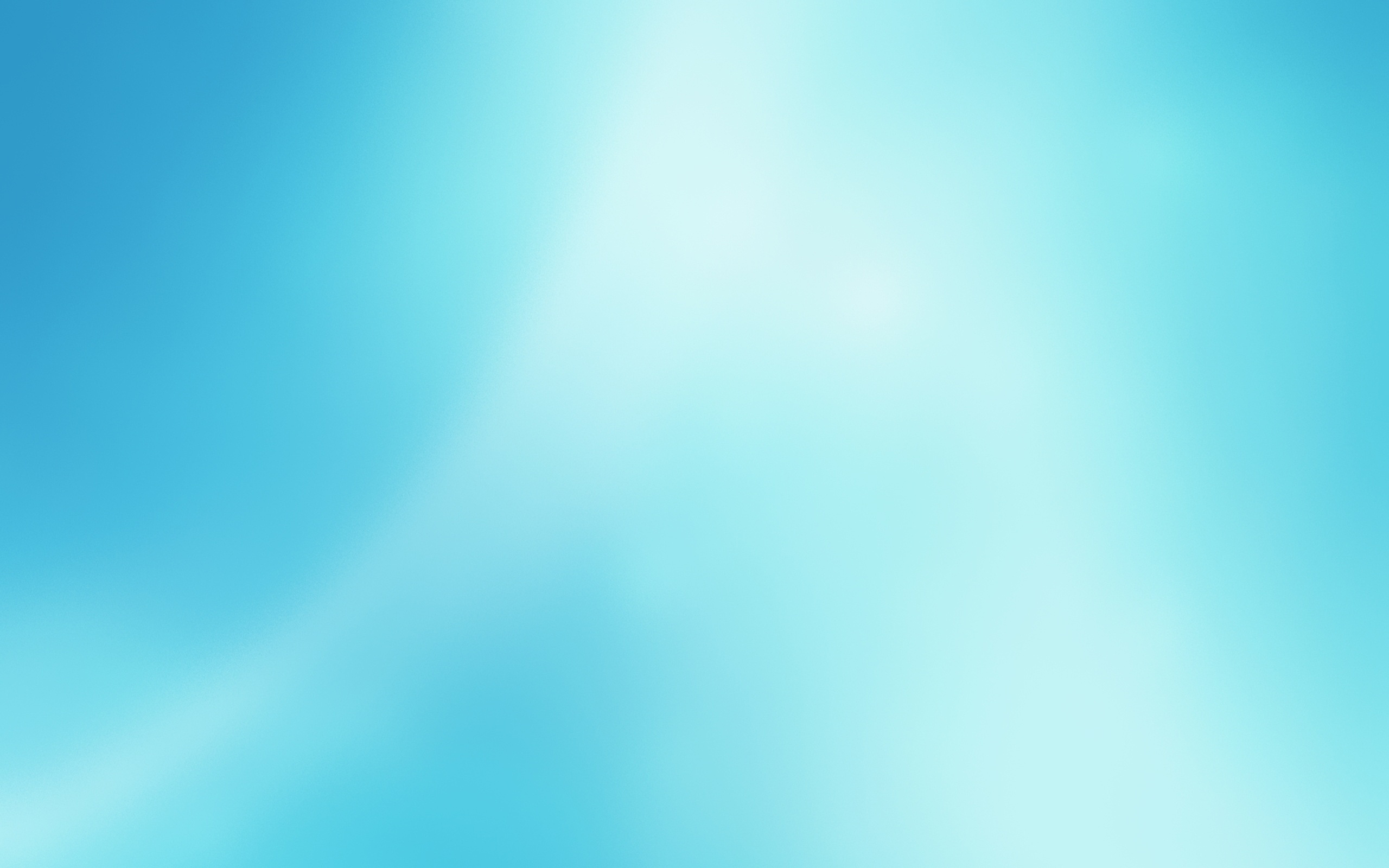 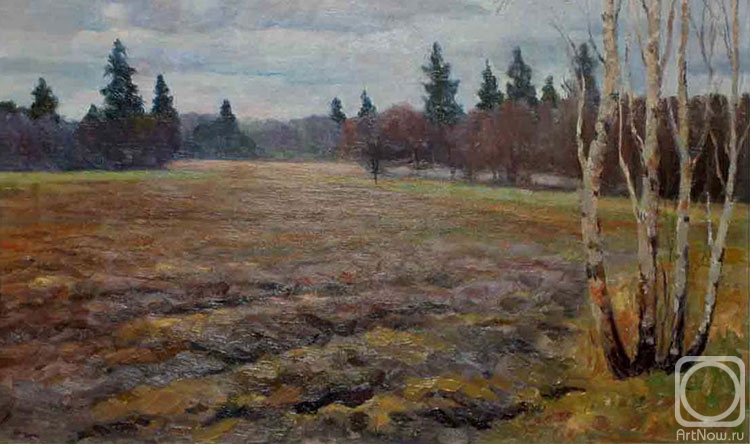 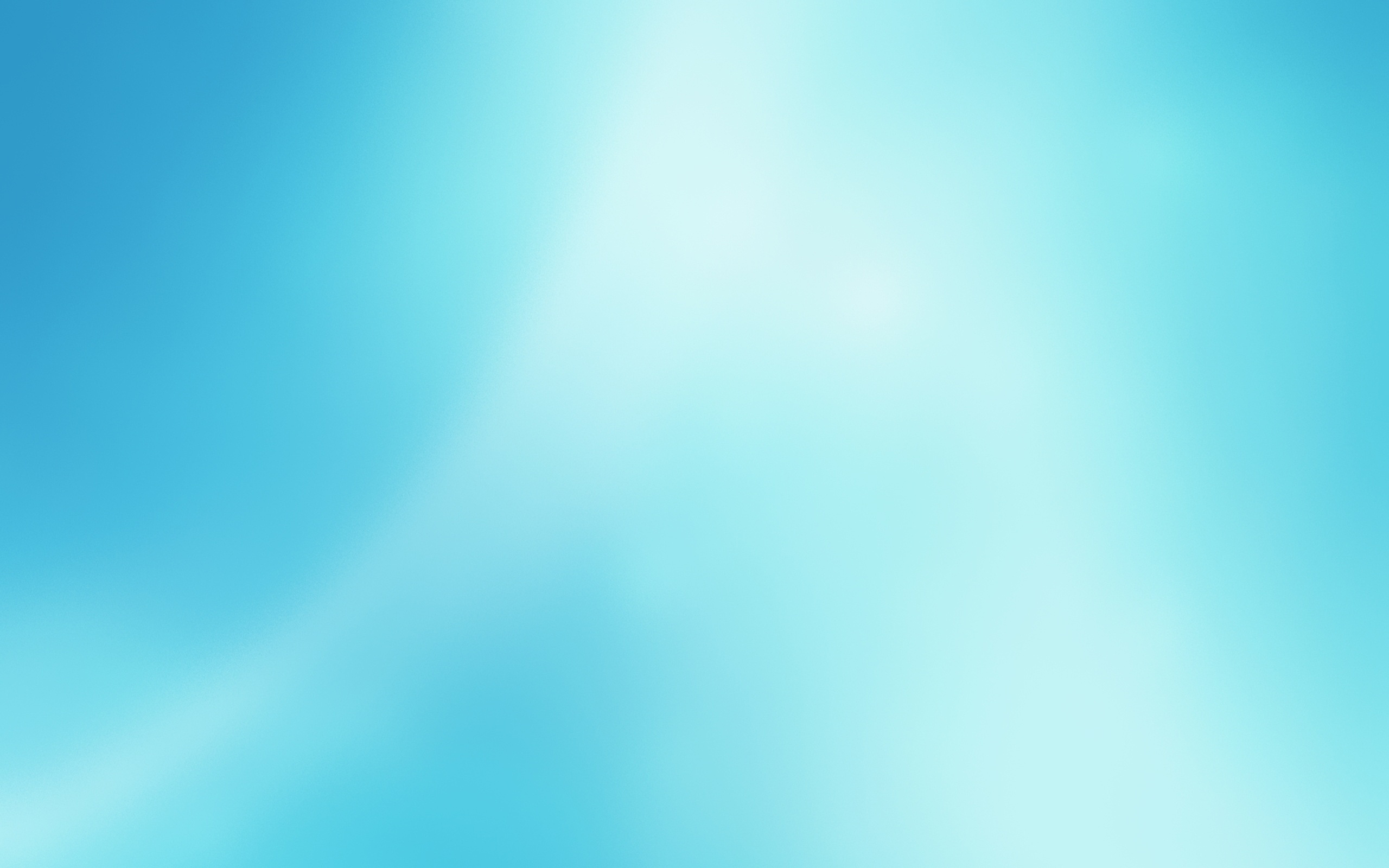 Словарик
Пашня – вспаханное поле.
Чу – чуй, слышь.
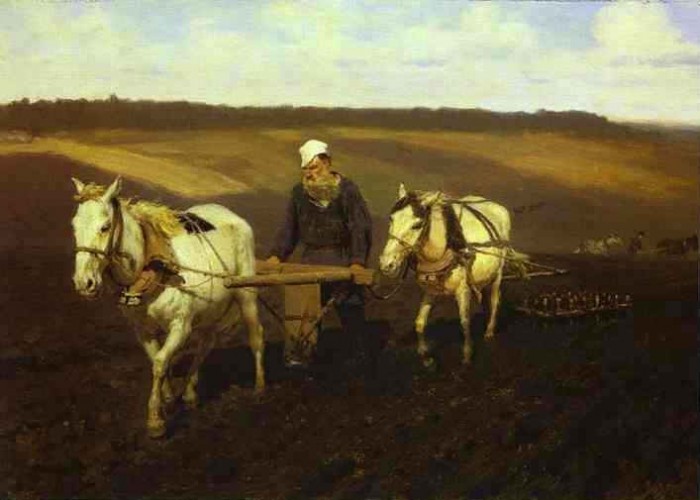 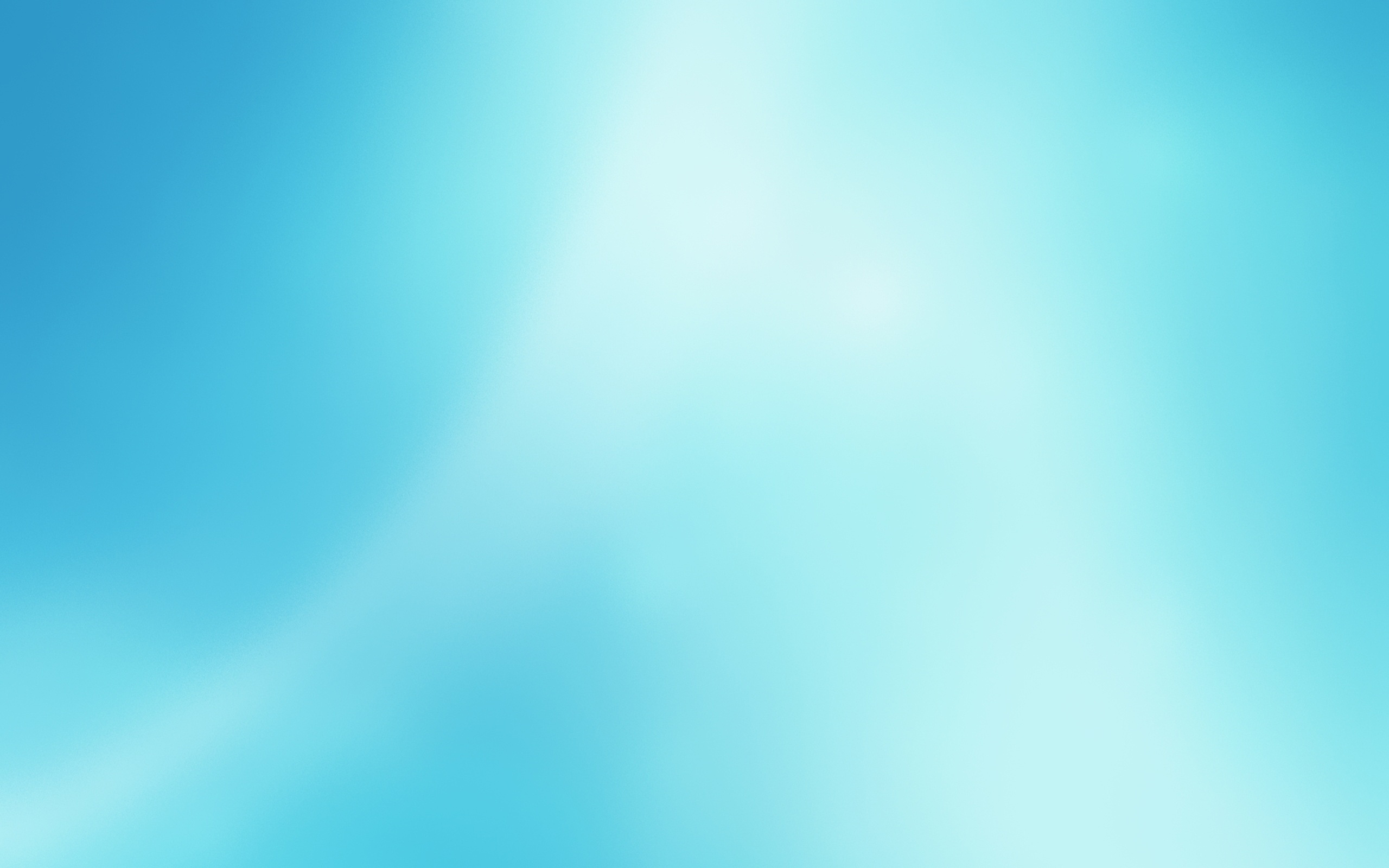 Физкультминутка
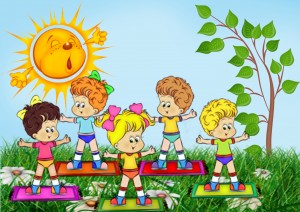 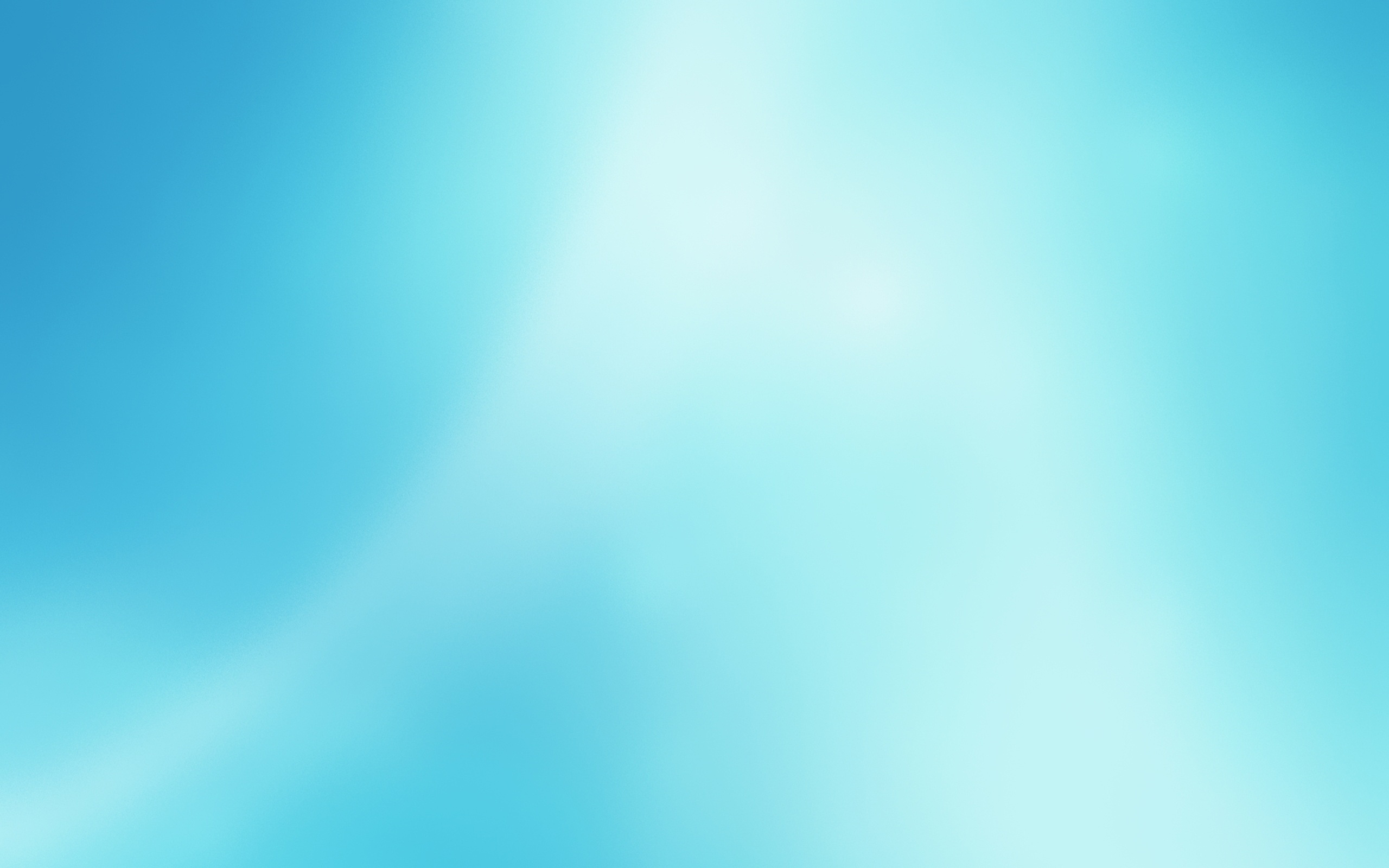 САМУИЛ ЯКОВЛЕВИЧ МАРШАк1887 - 1964
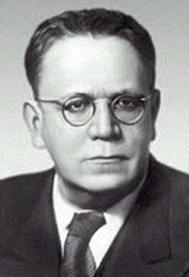 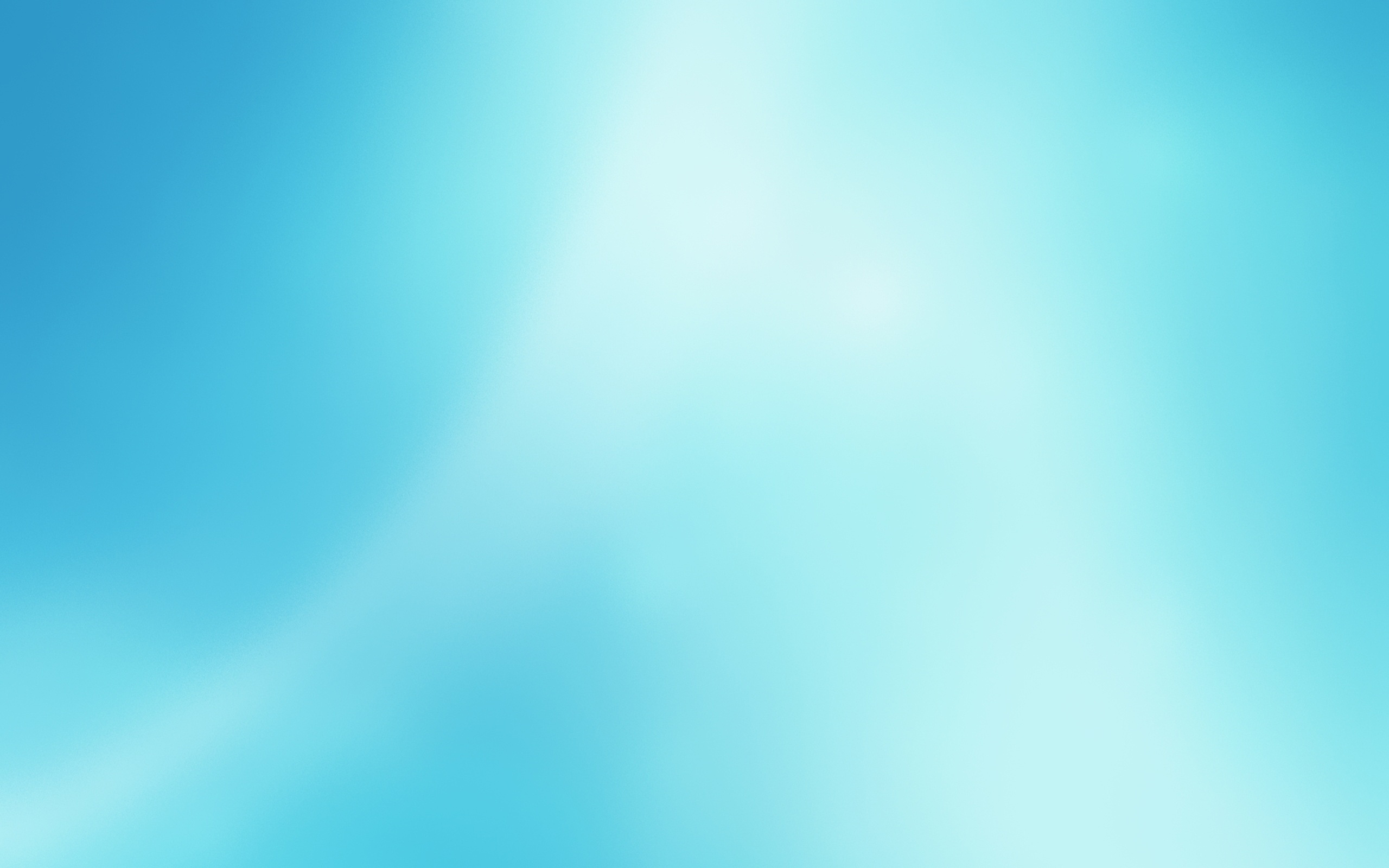 С. Маршак «Снег уже теперь не тот»
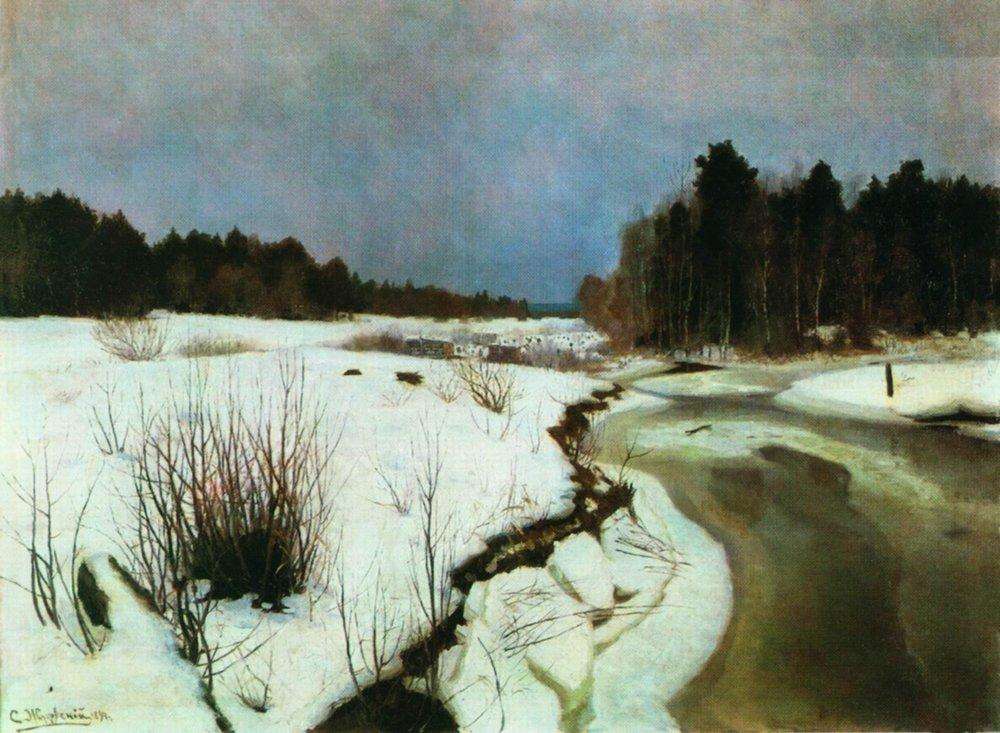 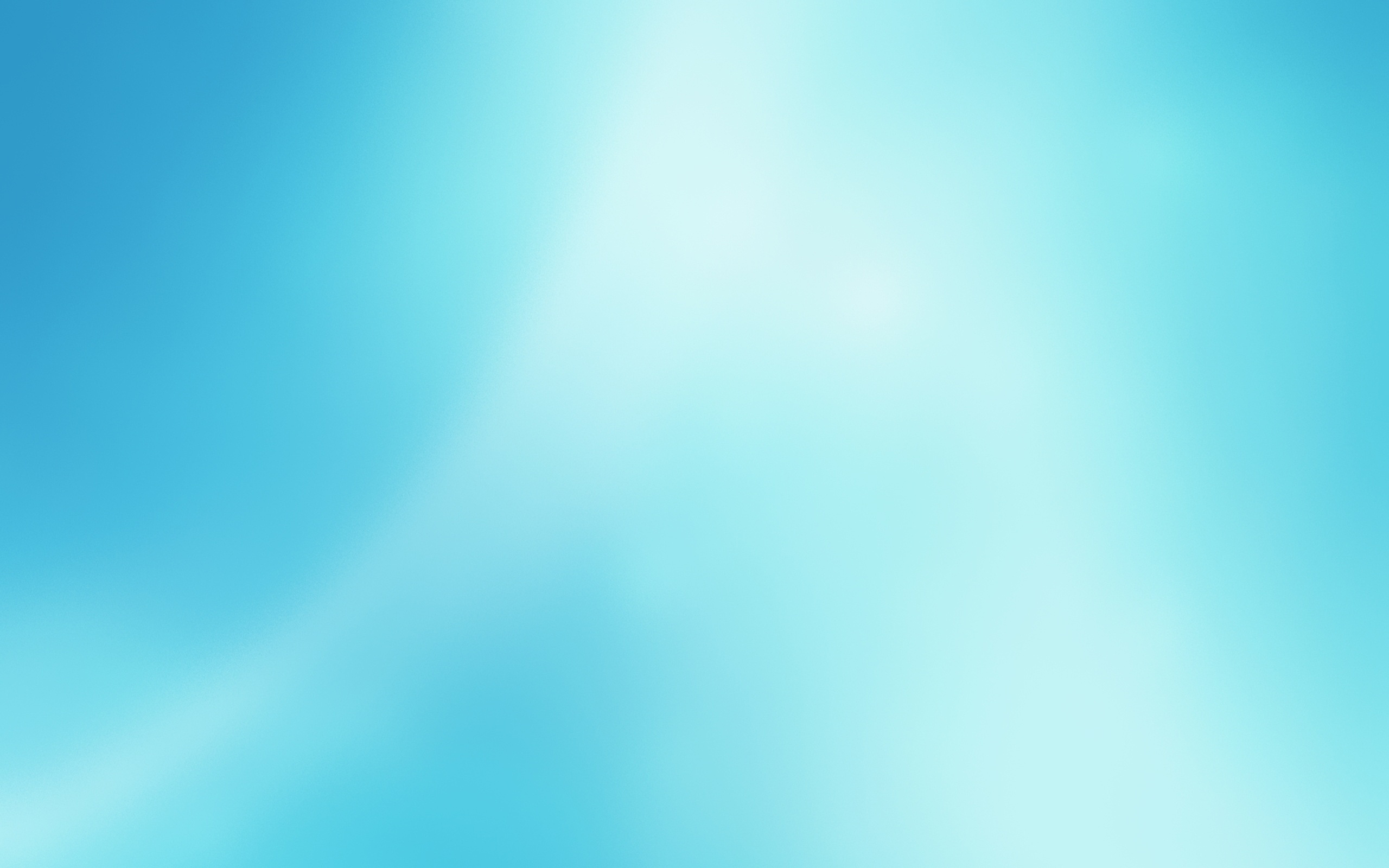 Словарик
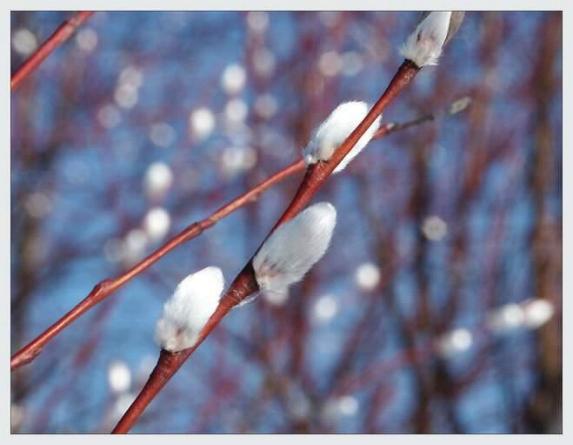 Стёжки – тропинки.
Серебром светятся серёжки
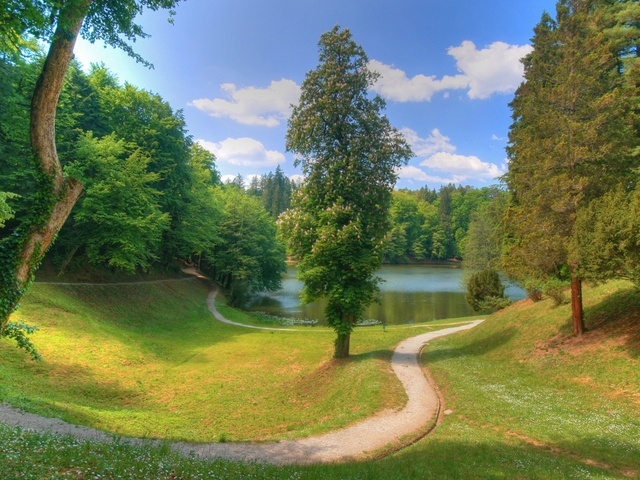 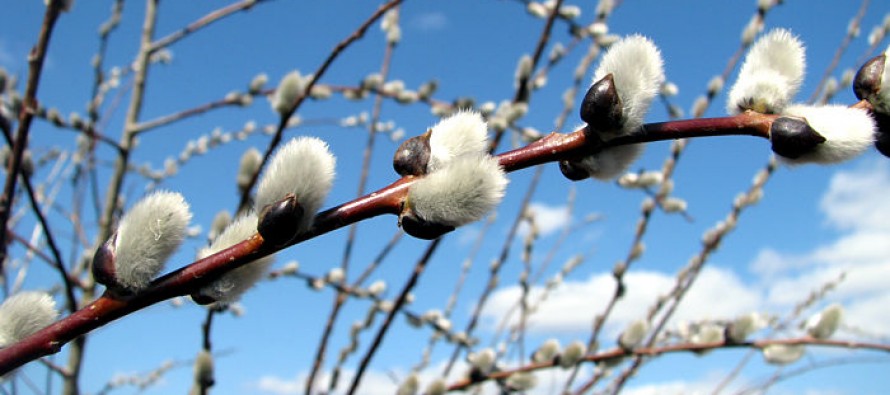 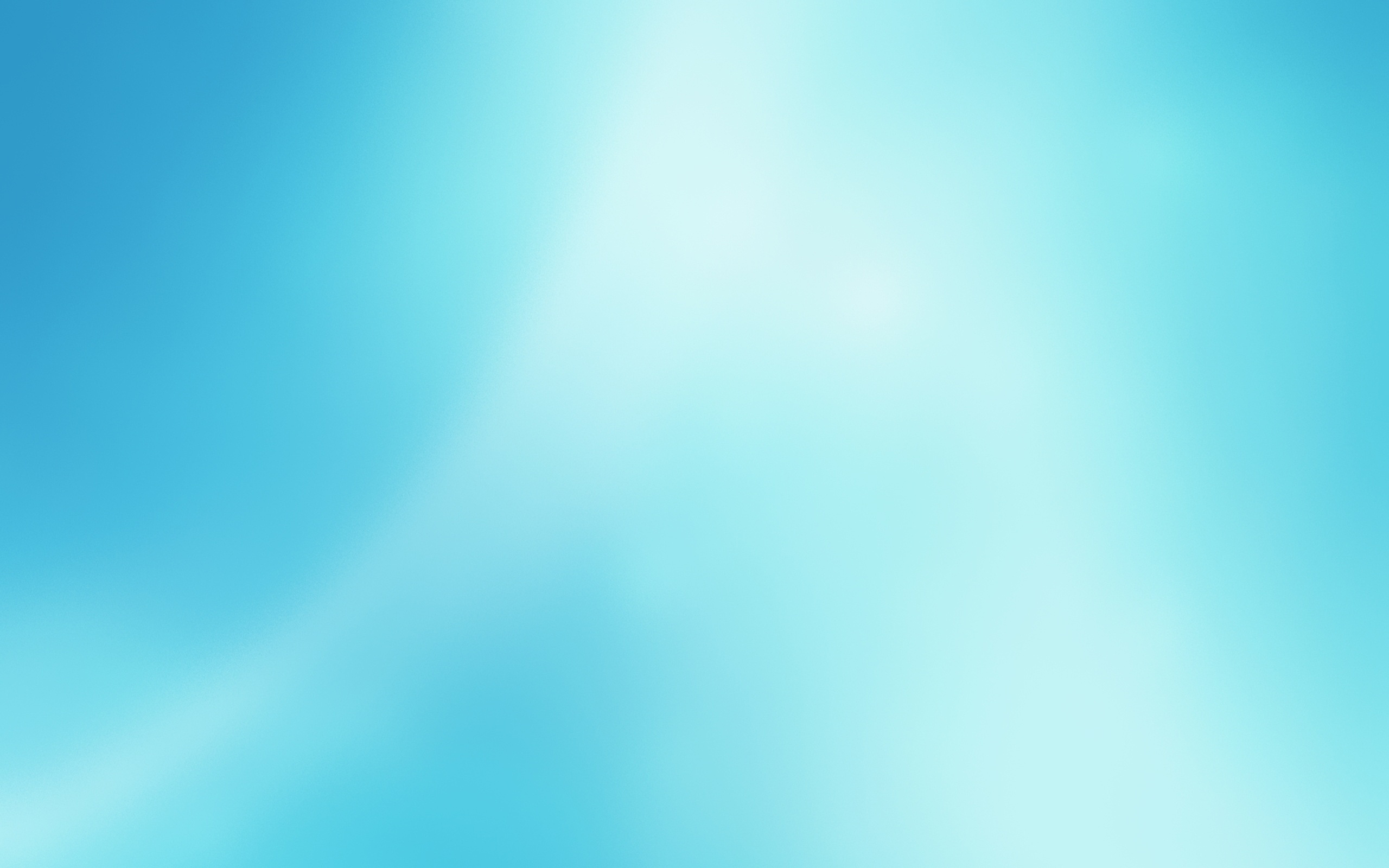 Признаки весны
А. Блок «На лугу»
С. Маршак «Снег уже теперь не тот»
Леса виднее.
Небеса синее.
Чернее на пашне полоса.
В ручье журчит волна.
Снег потемнел в поле.
На озёрах треснул лёд.
Небо стало выше.
Веселей зачирикал воробей.
Чернее стёжки и дорожки.
На вербах серёжки.
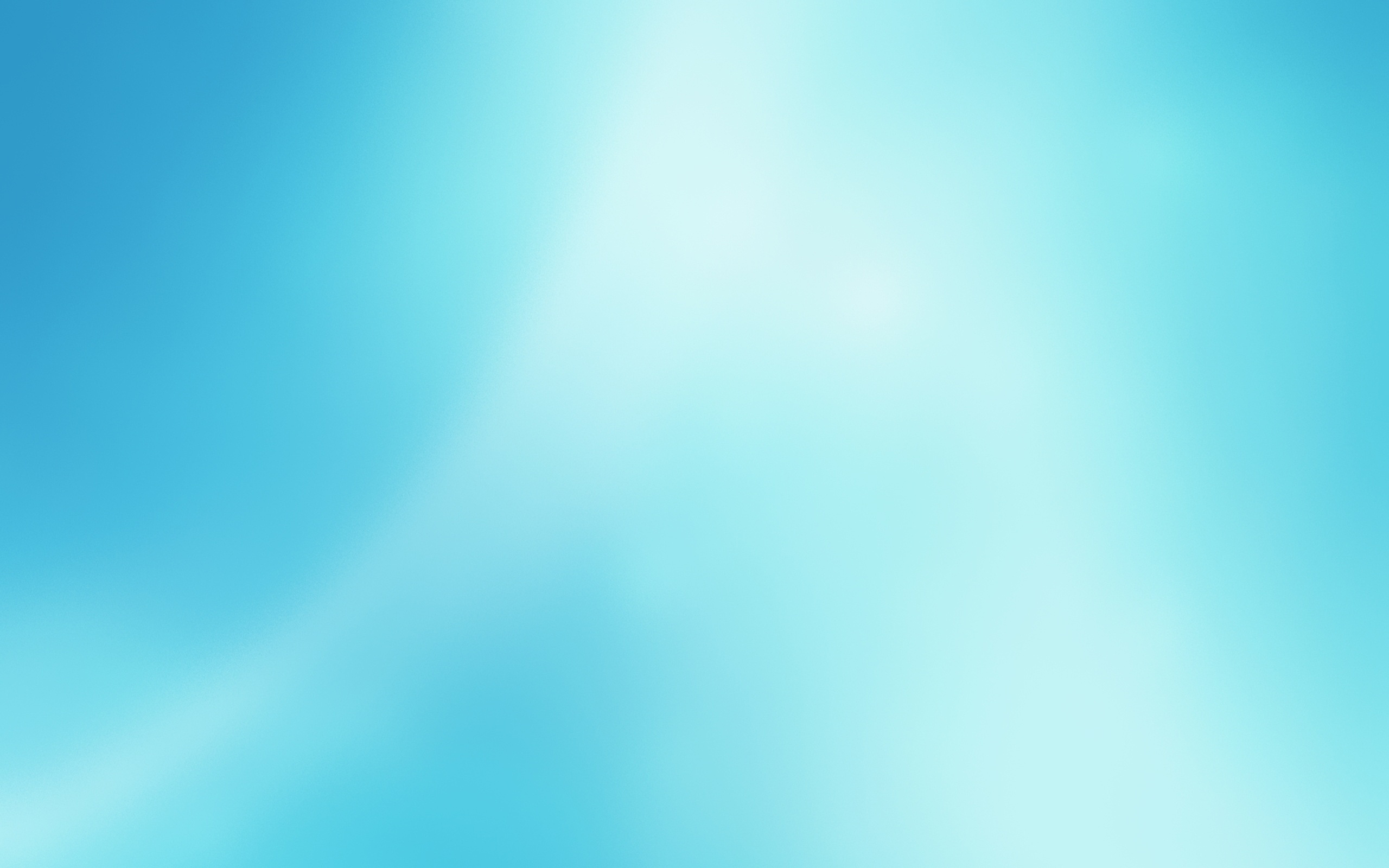 Найди в тексте и прочитай
Прочитайте, как в стихотворении А. Блока приходит к нам весна?
Весна идёт сторонкой.
Как в этом стихотворении автор пишет о ручье?
Нет  это звонко, тонко  в ручье журчит волна.
Как меняется небо весной в стихотворении  С. Маршака?
Облака бегут быстрей, небо стало выше.
С чем сравнивает С. Маршак  серёжки на вербе?
И на вербах серебром светятся серёжки.
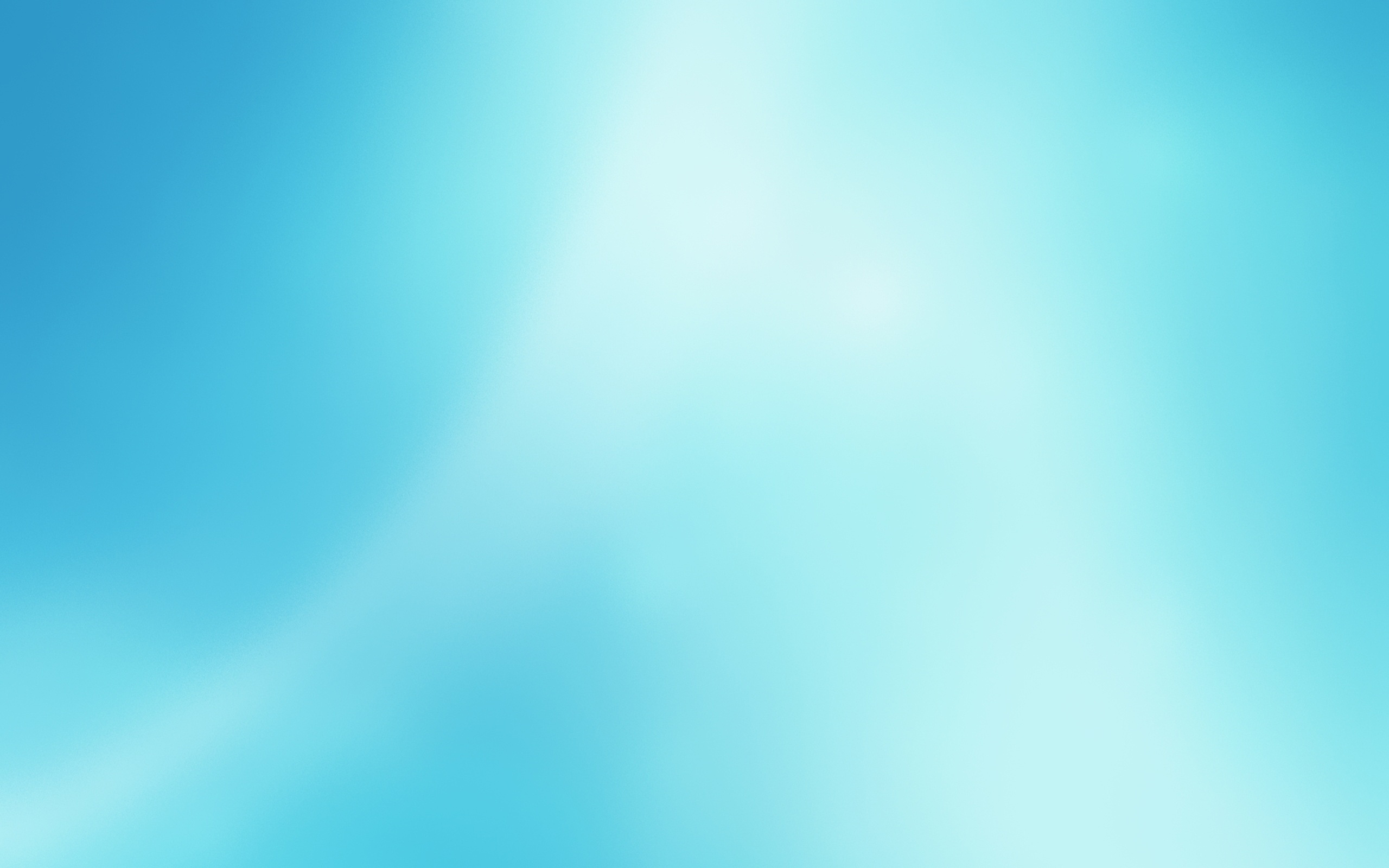 Домашнее задание: С.114- 115 – выразительное чтение
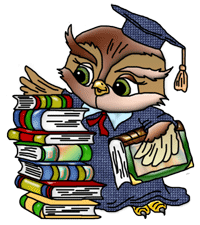